SLEEP!
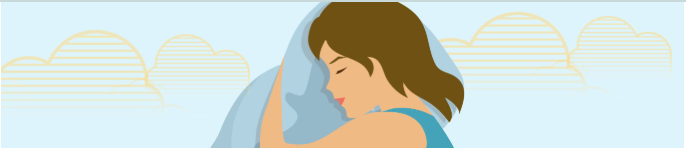 Some statistics…
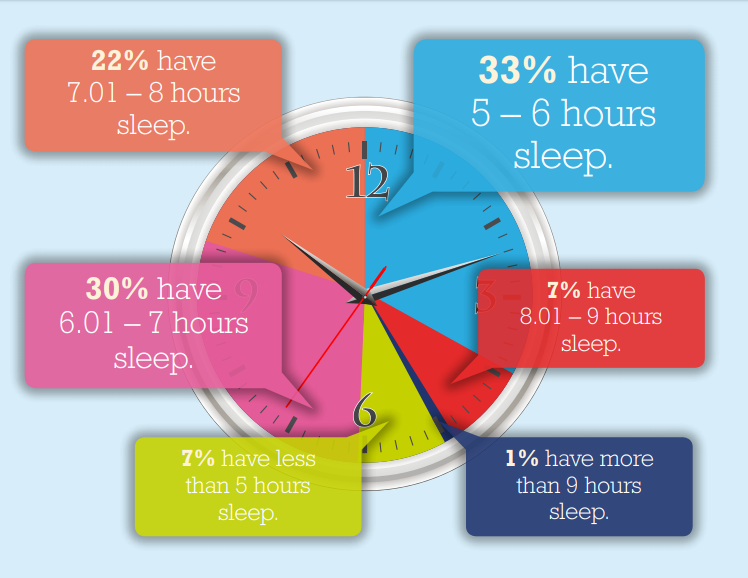 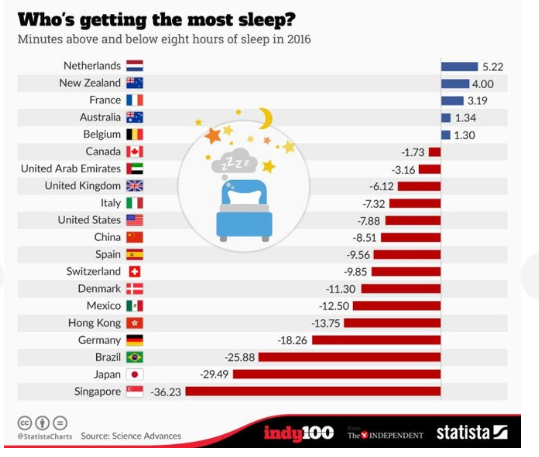 [Speaker Notes: The results indicated that, on average, 35% of people would be willing to give up a portion of their salary for some extra snooze time.]
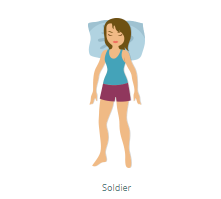 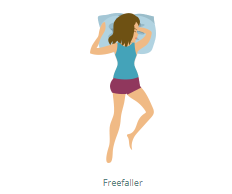 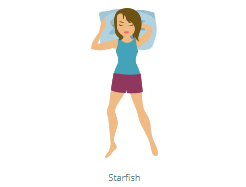 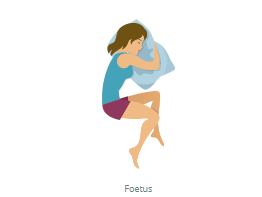 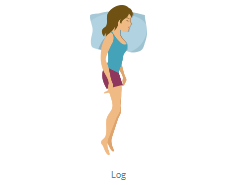 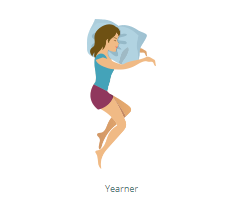 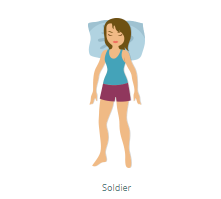 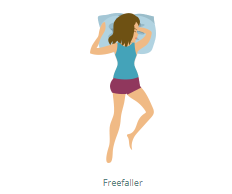 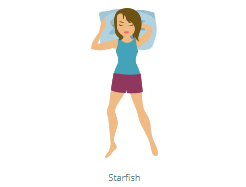 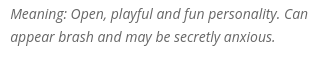 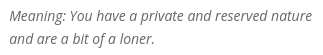 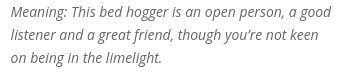 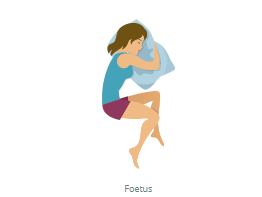 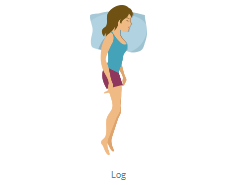 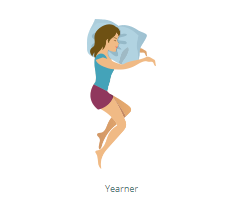 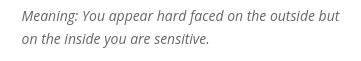 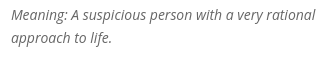 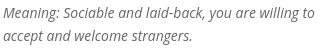 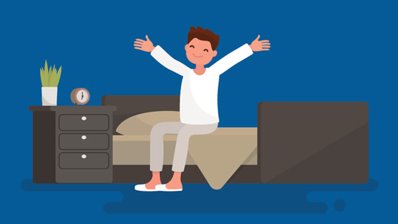 Helps reduce stress
Can improve your memory
Boosts immunity
Can lower your blood pressure
Boosts mental wellbeing
Puts you in a better mood
Helps to prevent diabetes
Wards off heart disease
Can be a painkiller
Can spur creativity
Can make you smarter
The importance of sleep
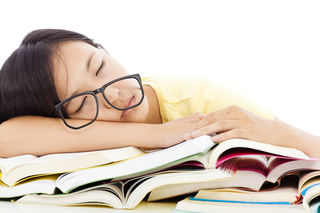 Teen sleep patterns
Teens need about 8 to 10 hours of sleep each night to function best. 
Most teens do not get enough sleep — one study found that only 15% reported sleeping 8 1/2 hours on school nights.
Teens tend to have irregular sleep patterns across the week — they typically stay up late and sleep in late on the weekend which can affect their biological clocks and hurt the quality of their sleep.
 Your body clock alters in your teen years which means that waking and sleeping times get later and later. You will probably find that you prefer to stay up late at night but struggle to get up in the morning. This is normal. Getting into a good routine can help with this.
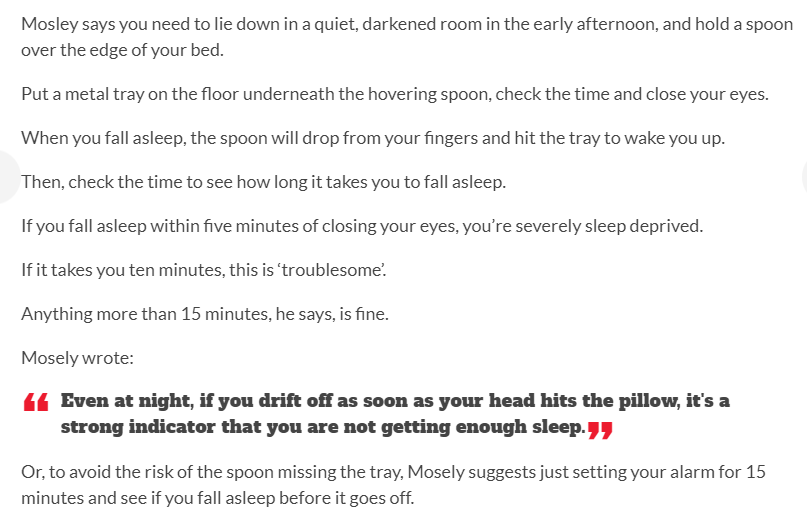 Are you sleep deprived?
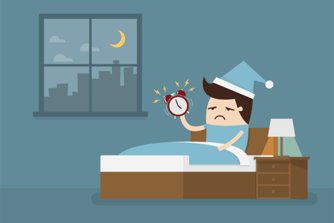 What happens when you are sleep-deprived?
The period of "grogginess" we experience between sleeping and feeling fully awake is known as "sleep inertia", and it means that some parts of your brain - most predominantly the prefrontal cortex - are still affected by sleep. Amazingly, the effect can last up to four hours.
After several sleepless nights, the mental effects become more serious. Your brain will fog, making it difficult to concentrate and make decisions. You'll start to feel down, impatient or aggressive, and may fall asleep during the day. Your risk of injury and accidents at home, work and on the road also increases.
Sleep deprivation will also limit your ability to learn, listen, concentrate and solve problems. You may forget important information like names, numbers, or your homework...
When you are sleep deprived, you are as impaired as driving with a blood alcohol content of .08%, which is illegal for drivers in many countries.
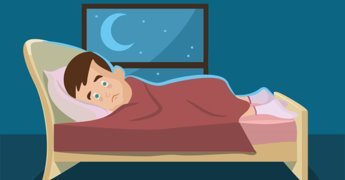 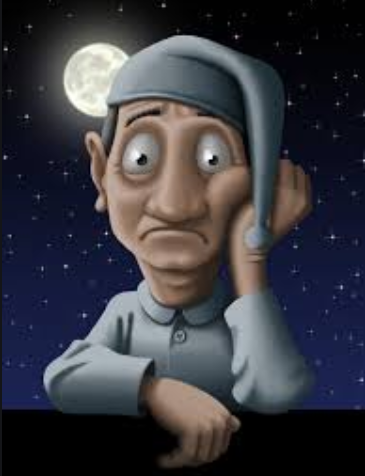 Historical background of sleep patterns
In the early 1990s, psychiatrist Thomas Wehr conducted an experiment in which a group of people were plunged into darkness for 14 hours every day for a month.
By the fourth week the subjects had settled into a very distinct sleeping pattern. They slept first for four hours, then woke for one or two hours before falling into a second four-hour sleep.
In 2001, historian Roger Ekirch of Virginia Tech published a  paper, drawn from 16 years of research, revealing a wealth of historical evidence that humans used to sleep in two distinct chunks.
Ekirch found that references to the first and second sleep started to disappear during the late 17th Century. By the 1920s the idea of a first and second sleep had receded entirely from our social consciousness.
He attributes the initial shift to improvements in street lighting, domestic lighting and a surge in coffee houses - which were sometimes open all night. As the night became a place for legitimate activity and as that activity increased, the length of time people could dedicate to rest dwindled.
Russell Foster, a professor of circadian [body clock] neuroscience at Oxford, shares this point of view. "Many people wake up at night and panic," he says. "I tell them that what they are experiencing is a throwback to the bi-modal sleep pattern."
[Speaker Notes: "It's not just the number of references - it is the way they refer to it, as if it was common knowledge," Ekirch says.
During this waking period people were quite active. They often got up, went to the toilet or smoked tobacco and some even visited neighbours. Most people stayed in bed, read, wrote and often prayed. Countless prayer manuals from the late 15th Century offered special prayers for the hours in between sleeps.]
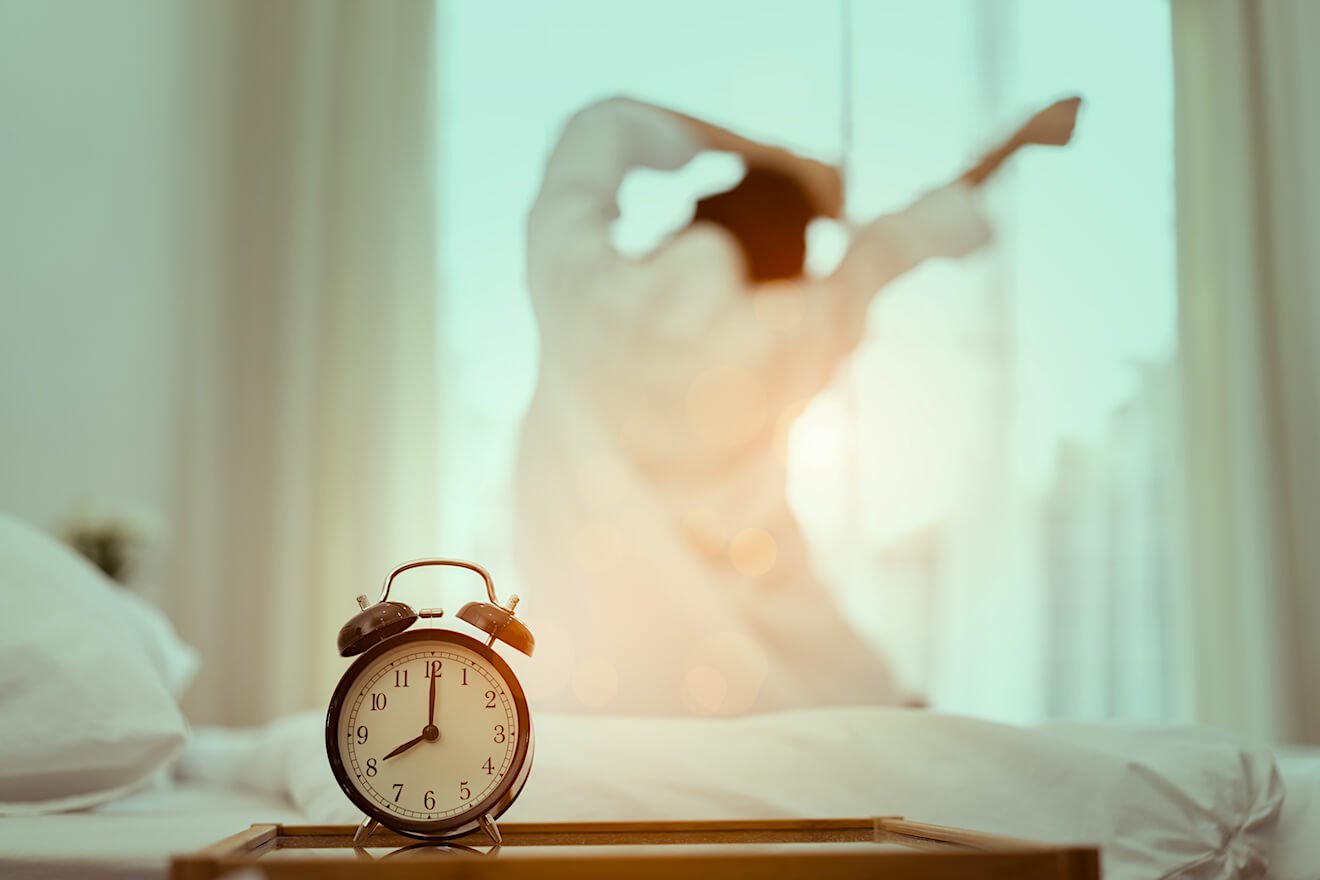 Plan your sleep based on the 90 minute REM cycle.  
Establish a bed and wake-time and stick to it, coming as close as you can on the weekends. 
Naps can help pick you up and make you work more efficiently, if you plan them right. 
Make your room a sleep haven. Keep it cool, quiet and dark. 
Consuming caffeine close to bedtime can hurt your sleep, so avoid coffee, tea and chocolate late in the day so you can get to sleep at night. 
Try keeping a diary or to-do list. 
Don’t eat, drink, or exercise within a few hours of your bedtime. Don’t leave your homework for the last minute. Start to wind down. 
According to some research using “screens” before you go to bed can double the length of time it takes you to fall asleep.
Developing a good sleep routine
[Speaker Notes: A "sleep cycle" refers to the amount of time it takes for your body to move into REM. We gradually sink into REM - the phase of sleep during which we tend to dream, as our body is not in a conscious state but our brain is "awake" - in stages. We then cycle back to an almost waking state, then descend into REM once more. This process takes 90 minutes on average each time, and it’s a good idea to use this as a basis for when you go to bed. You should aim to think of your sleeping time in 90 minute increments - so if you go to bed at 10pm (considering it takes around 15 minutes on average for a person to fall asleep) you should set your alarm for about 6.30am. 
Establish a bed and wake-time and stick to it, coming as close as you can on the weekends. A consistent sleep schedule will help you feel less tired since it allows your body to get in sync with its natural patterns. You will find that it’s easier to fall asleep at bedtime with this type of routine. 
Naps can help pick you up and make you work more efficiently, if you plan them right. Naps that are too long or too close to bedtime can interfere with your regular sleep.
Make your room a sleep haven. Keep it cool, quiet and dark. If you need to, get eyeshades or blackout curtains. Let in bright light in the morning to signal your body to wake up.
Consuming caffeine close to bedtime can hurt your sleep, so avoid coffee, tea and chocolate late in the day so you can get to sleep at night. 
Try keeping a diary or to-do list. If you jot notes down before you go to sleep, you’ll be less likely to stay awake worrying or stressing.
Don’t eat, drink, or exercise within a few hours of your bedtime. Don’t leave your homework for the last minute. Start to wind down. If you do the same things every night before you go to sleep, you teach your body the signals that it’s time for bed. Try dimming the lights as well.
According to some research using “screens” before you go to bed can double the length of time it takes you to fall asleep as it suppresses the production of your sleep hormone, melatonin.]
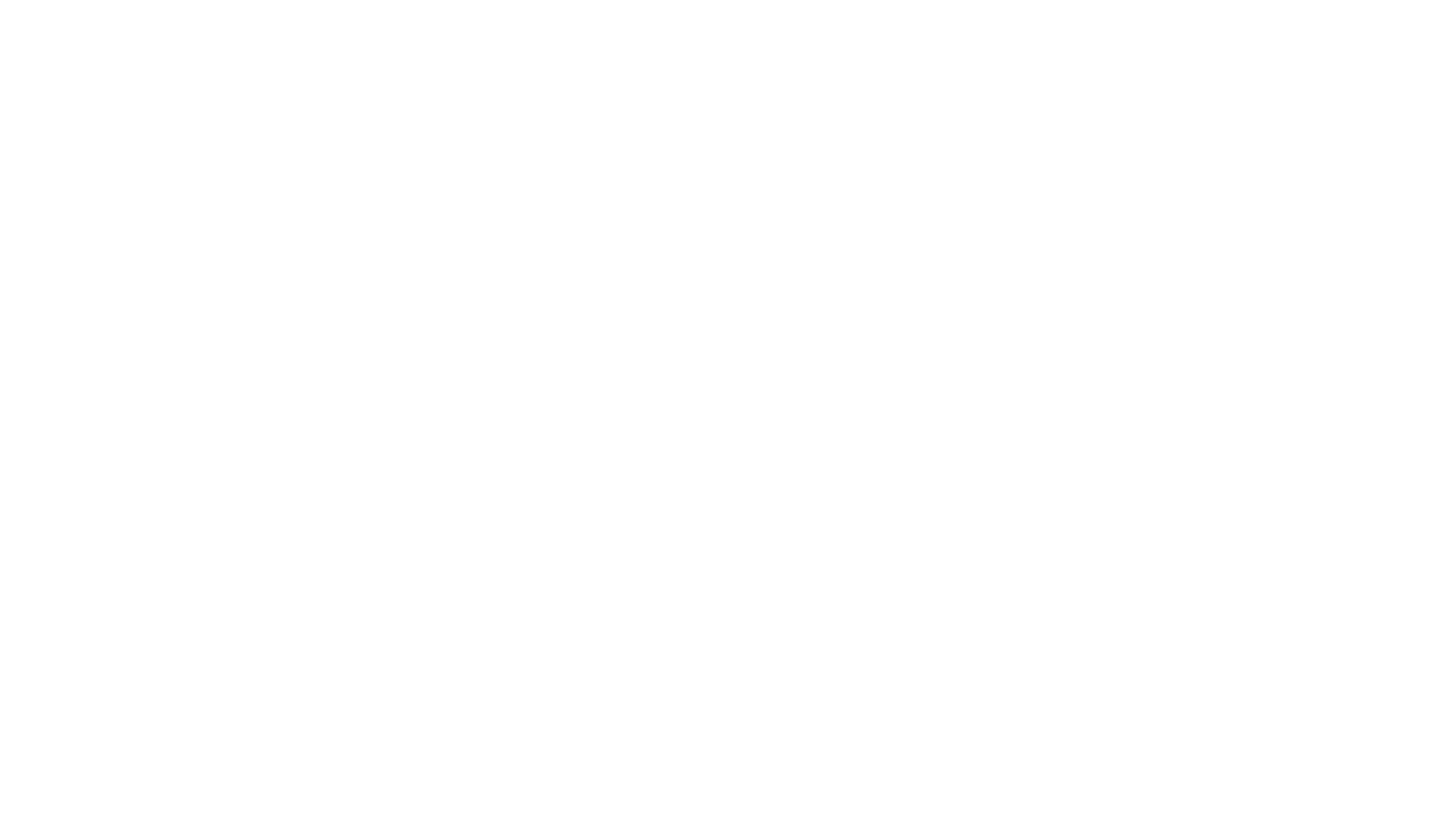 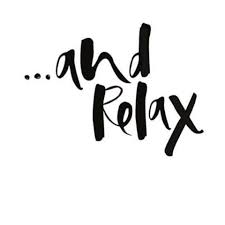